Clase de educación física y salud
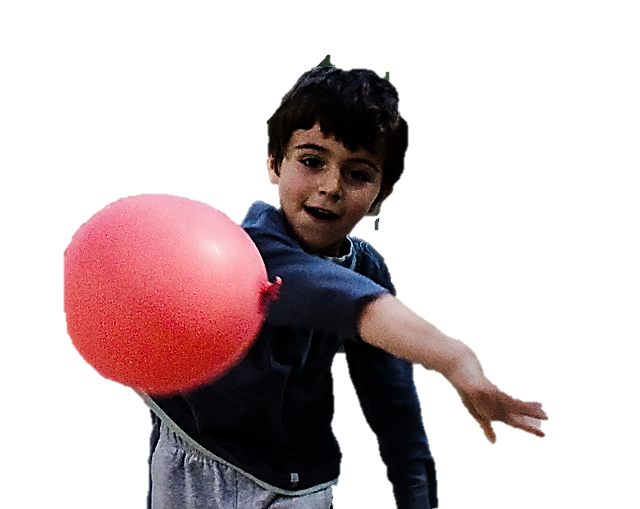 Tema: manipulación
Fecha: 10-05-21
Lanzar                              Atrapar
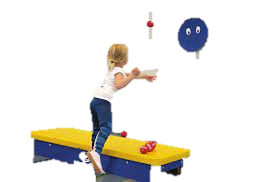 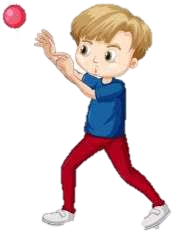 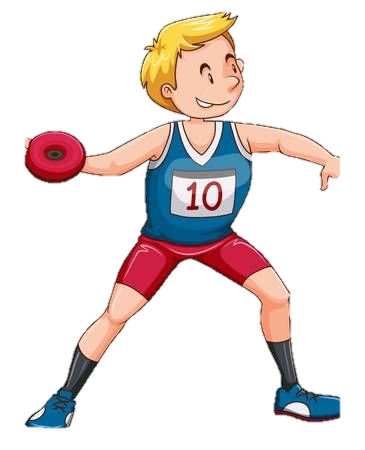 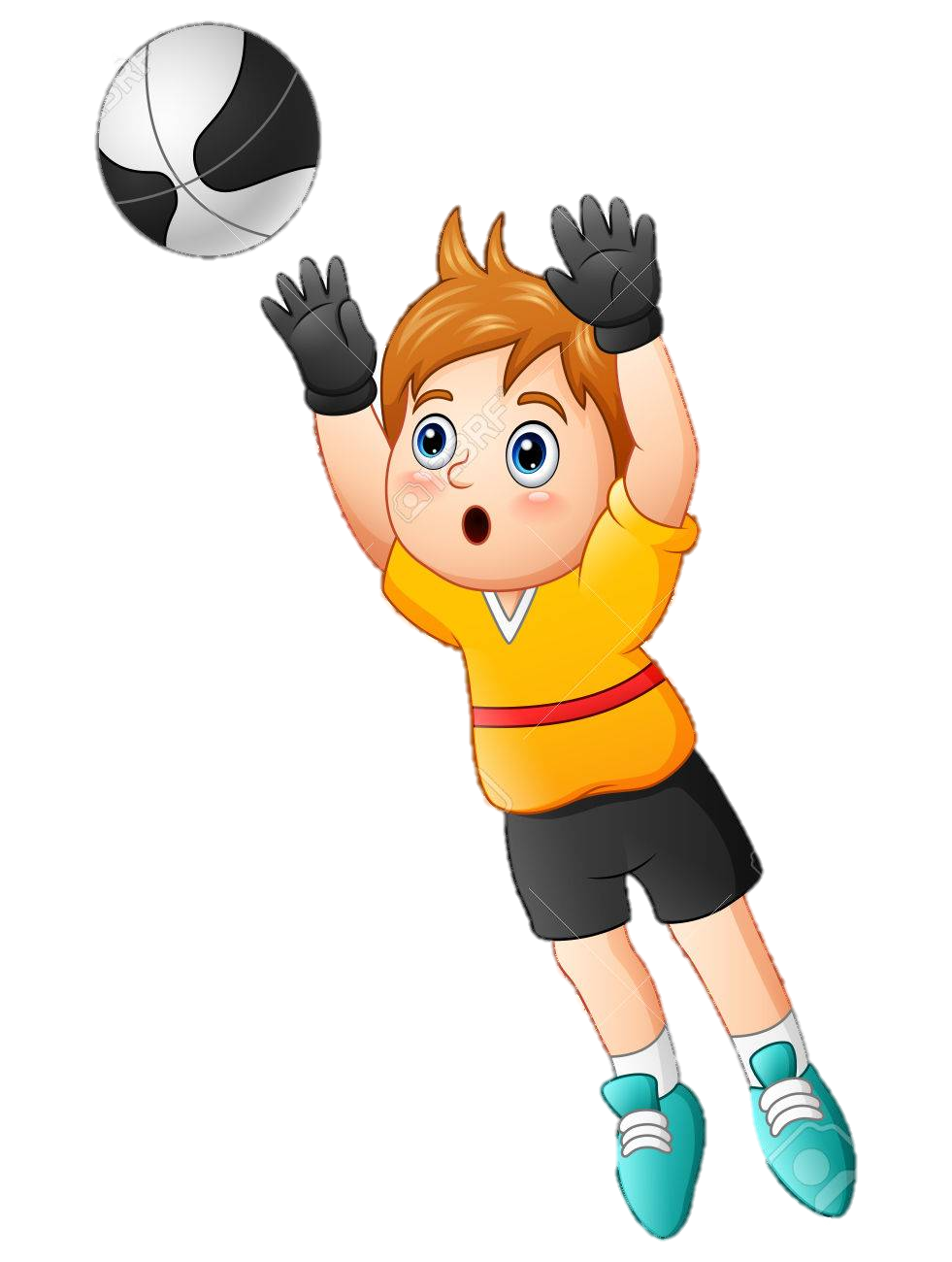 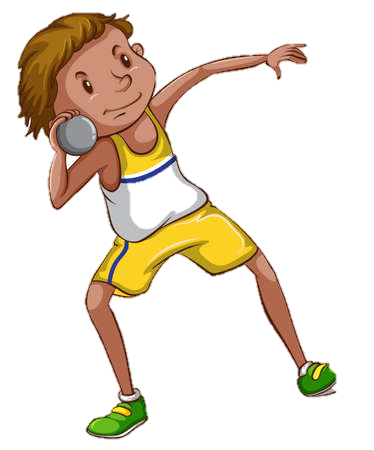